Waar  hoort het bij?
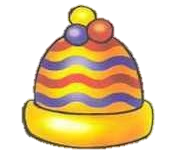 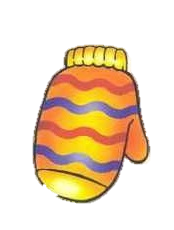 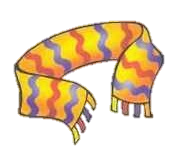 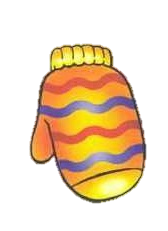 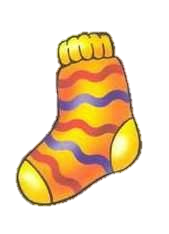 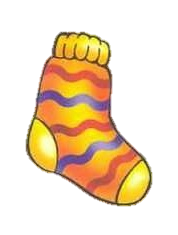 digibordpeuters
10/02/2015
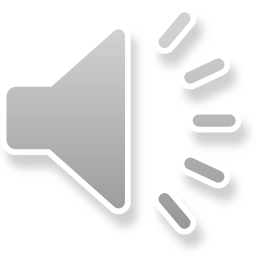 Welke muts hoort hierbij?
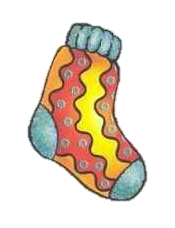 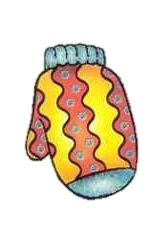 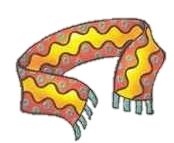 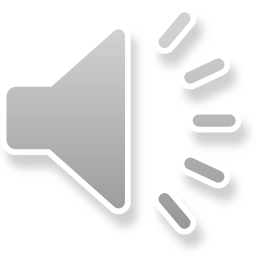 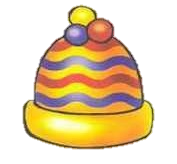 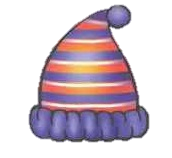 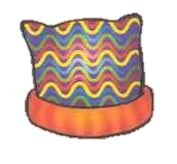 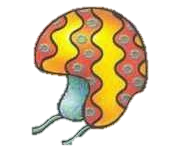 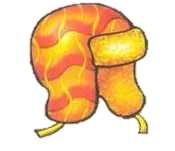 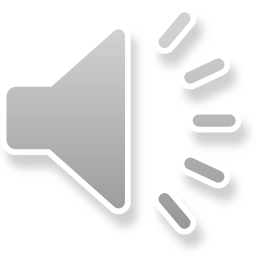 digibordpeuters
10/02/2015
Welke want hoort hierbij?
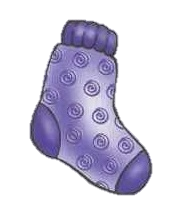 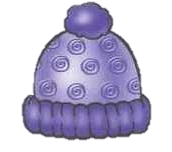 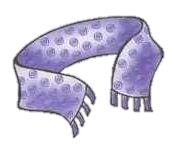 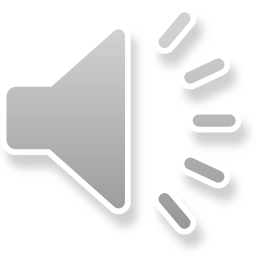 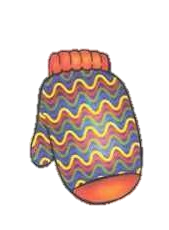 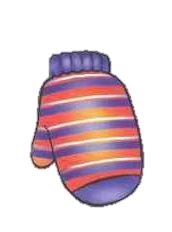 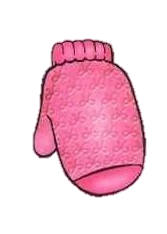 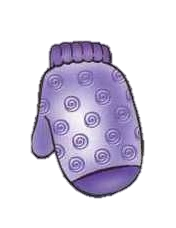 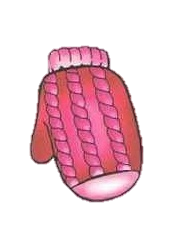 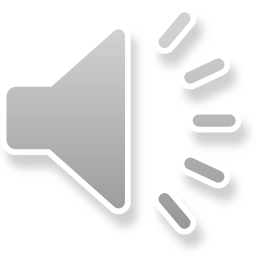 digibordpeuters
10/02/2015
Welke sjaal hoort hierbij?
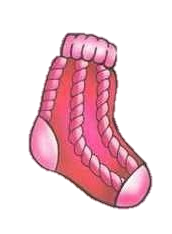 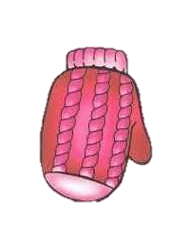 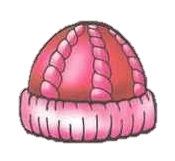 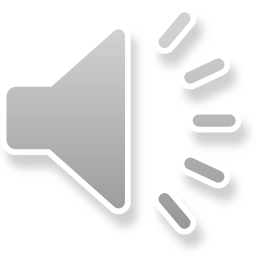 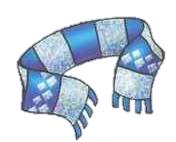 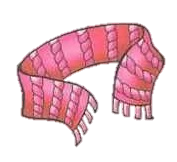 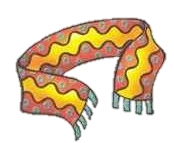 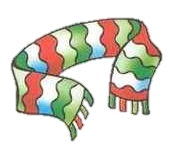 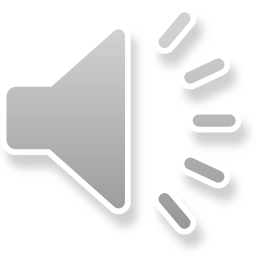 digibordpeuters
10/02/2015
Welke muts hoort hierbij?
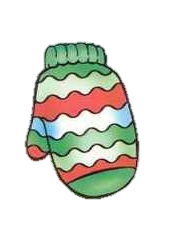 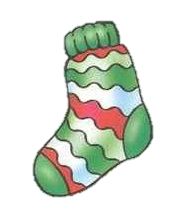 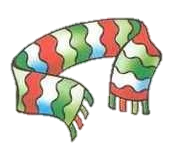 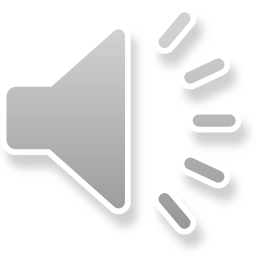 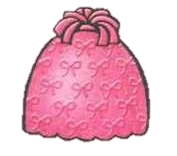 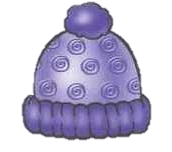 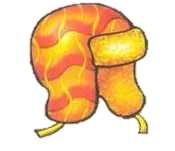 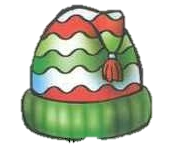 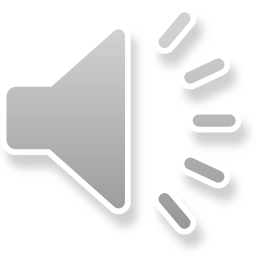 digibordpeuters
10/02/2015
Welke sok hoort hierbij?
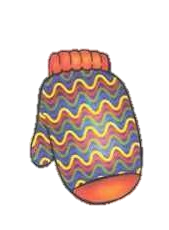 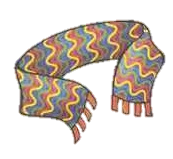 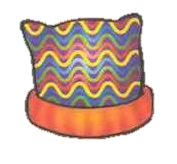 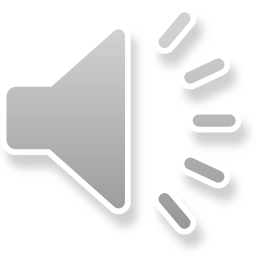 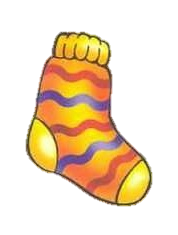 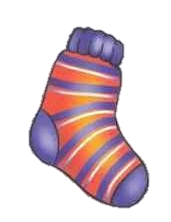 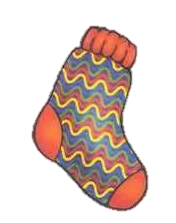 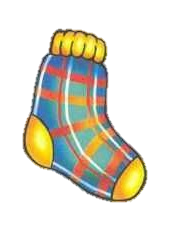 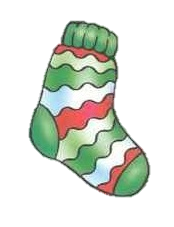 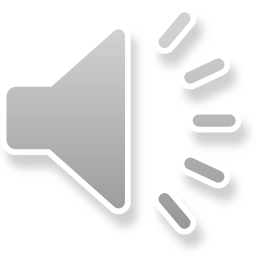 digibordpeuters
10/02/2015
Welke want hoort hierbij?
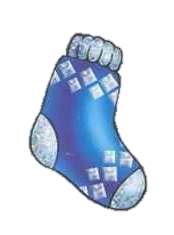 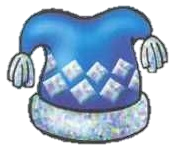 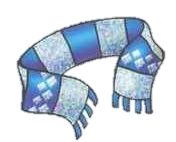 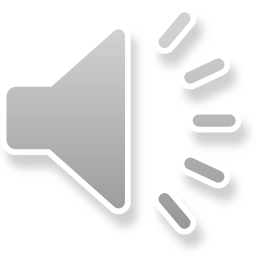 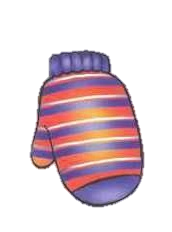 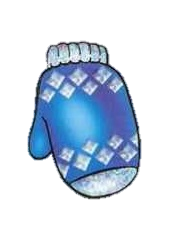 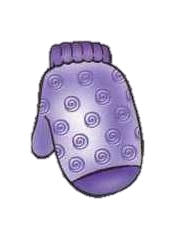 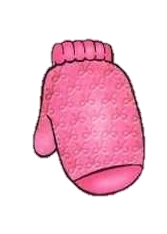 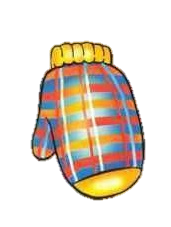 digibordpeuters
10/02/2015
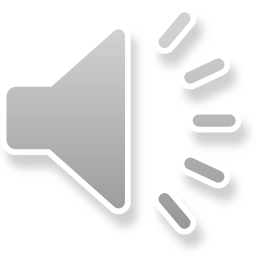 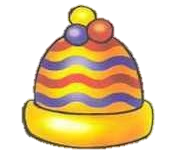 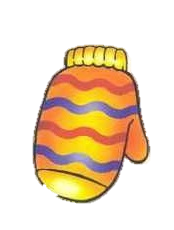 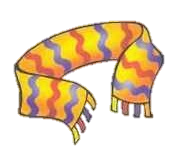 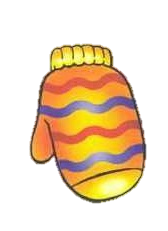 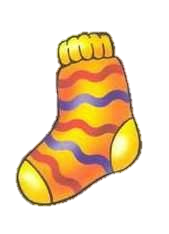 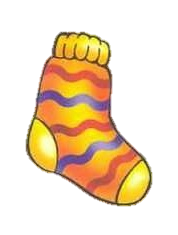 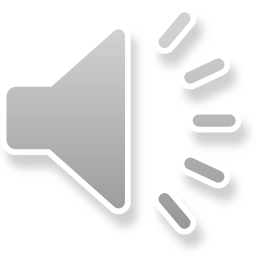 digibordpeuters
10/02/2015